¯\_(ツ)_/¯
Мини-курс: “Вот и всё…”
(часть первая)
Дмитрий Дворецкий
План мини-курса “Вот и всё…”
Что делать с информационными потоками? 
Как лучше вести социальные сети? 
Как справляться с эмоциями? 
О чем не стыдно говорить сейчас? 
Стал ли библиотекарь поддерживающей профессией? 
Инструменты поддержки для себя и окружающих.
КАК РАБОТАТЬ ДАЛЬШЕ?..
ВЕБИНАР ПЕРВЫЙ
План вебинара
Что делать с информационными потоками? 
Как справляться с эмоциями? 
Личным опытом, лайфхаками, список рекомендательных источников информации.
Вопросы
Что делать с информационным потоком? 
Устройте день/дни тишины  
Ограничьте доступ к информации
Определите для себя три информационных источника, которым доверяете 
Отключите всевозможные уведомления и звук у телефона
Отписывайтесь от всего, что вас тревожит
Найдите замену информационному потоку
Общайтесь с близкими на отвлеченные темы
Как лучше вести социальные сети? 
Не спешите удалять социальные сети
Исследуйте новые формы: Телеграм, Яндекс.Дзен, ВКонтакте и т.п.
В любой ситуации используйте разные браузеры 
Используйте VPN
Смотрите на другие библиотеки, как они работают
Контент? 
Не нужно требовать от других действий
Если есть сомнения -- не публикуйте
Если не хотите -- не публикуйте
Если хочется, то публикуйте
Расскажите про свои мотивы
Простые мысли? 
Люди могут воспринимать мир, через нас
Доносим пользу
Блокируйте и тормозите негатив 
Оставайтесь собой
Что публиковать? 
Что происходит именно с вами
Ваши мысли и решения
Личный опыт
Как переживаете данный период
Рекомендации, как формы поддержки
Свои ценности
Пришли: боты, хейтеры?.. 
Смешайте фокус обсуждения 
Не отвечайте на злобу
Не распространяйте 
Комментарии можно убирать
Где ещё можно писать?
Мел
Живой Журнал
blogger.com
Одноклассники 
Пикабу
ЛЮДЯМ НУЖНЫ ЛЮДИ
Информационные источники
SMM блог Шмакова
smmplanner.com
vc.ru (подборка)
11 упражнений, которые помогут…
Приложения для самоанализа на
Список используемой литературы

Аккаунт. Реактивное продвижение в соц. сетях -- Миколай Пискорски
Текст, который продает товар, услугу или бренд -- Анна Шуст
Гормоны счастья… -- Лоретта Бройнинг
ВАШИ ВОПРОСЫ
Моя почта для связи: d.v.dvoretsky@inbox.ru
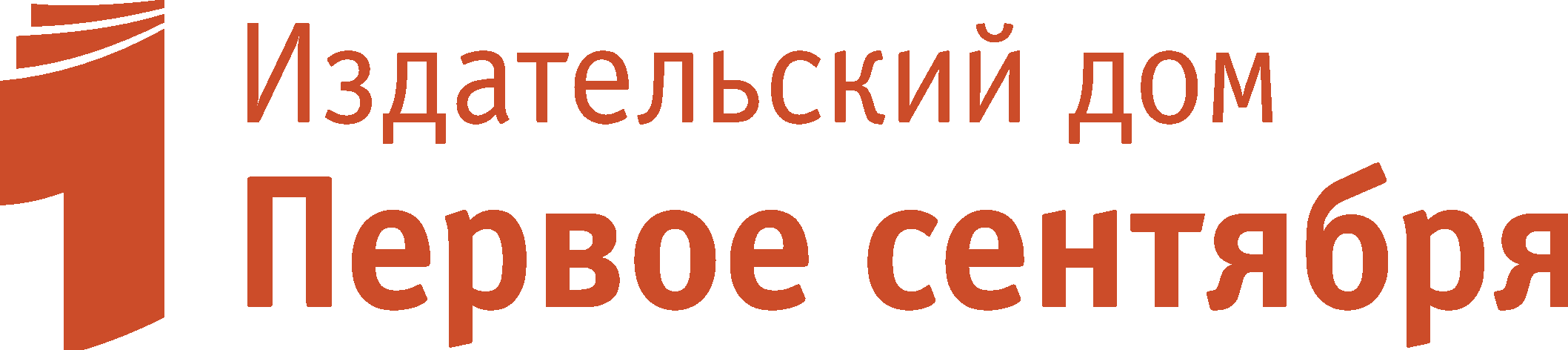 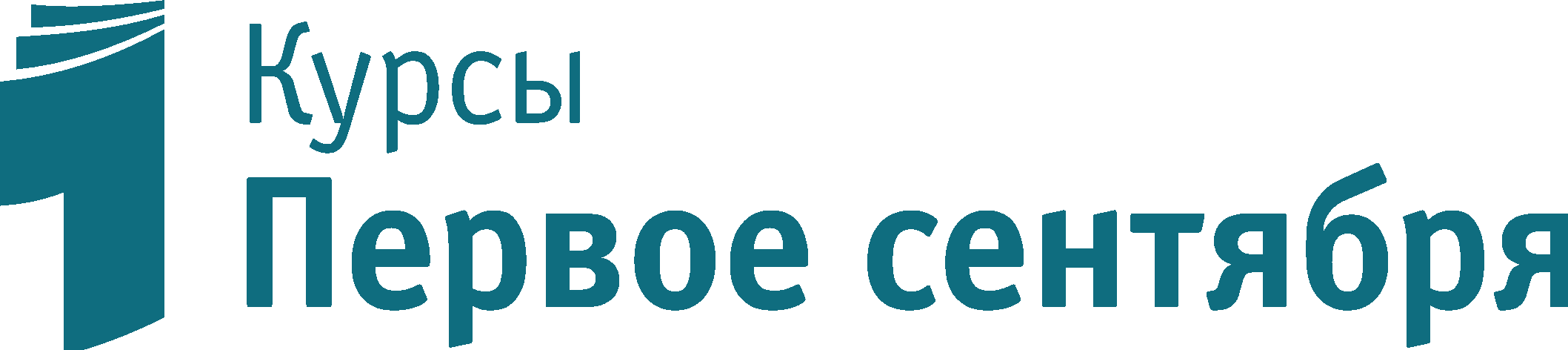 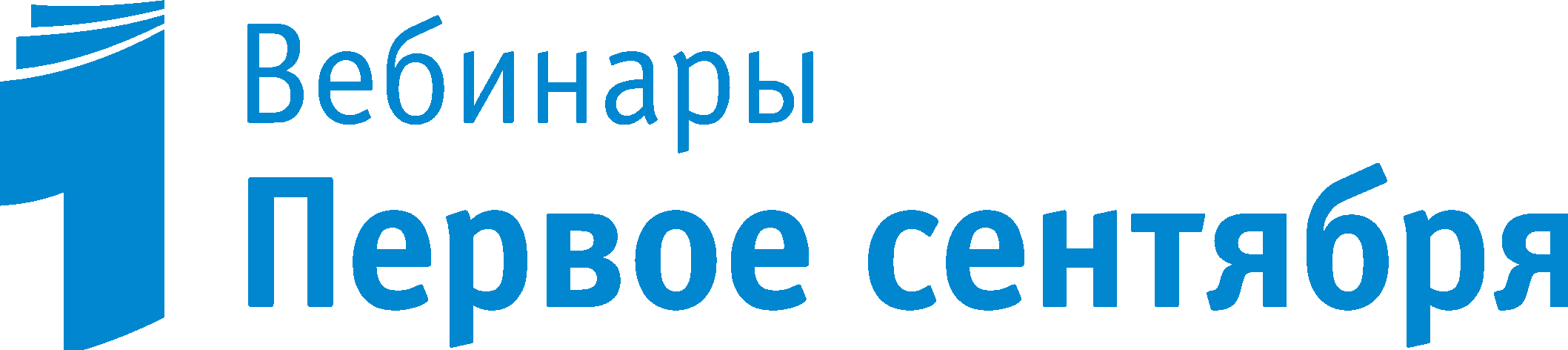 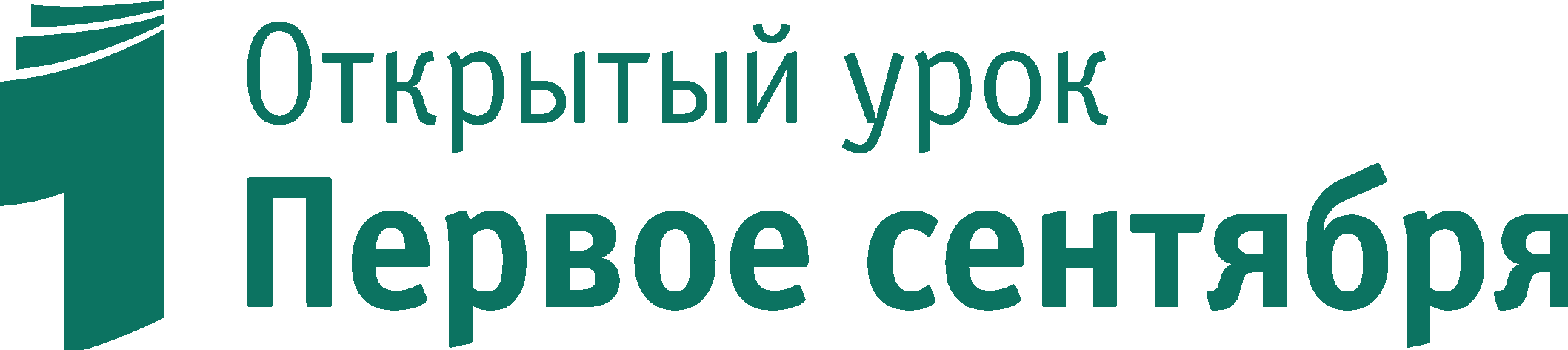 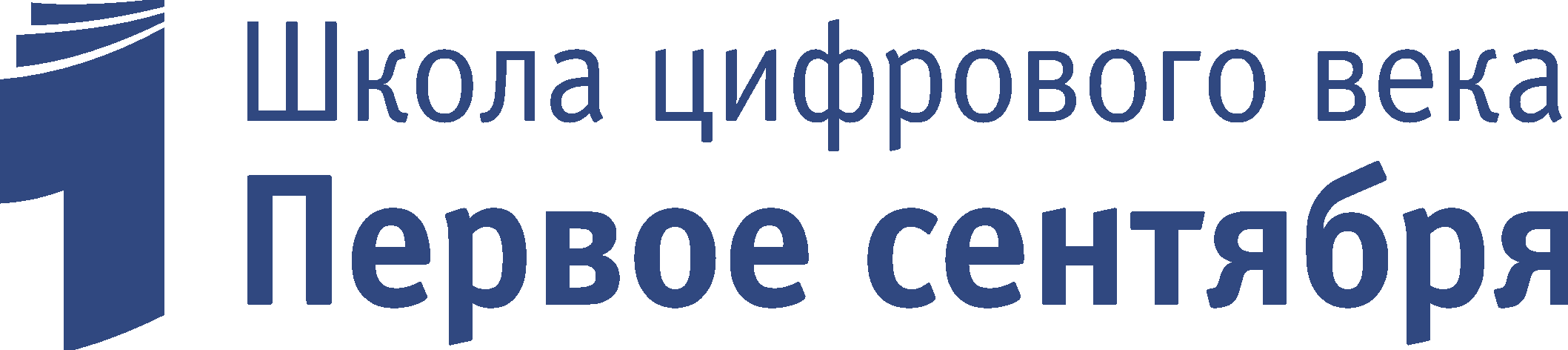 Наши социальные сети
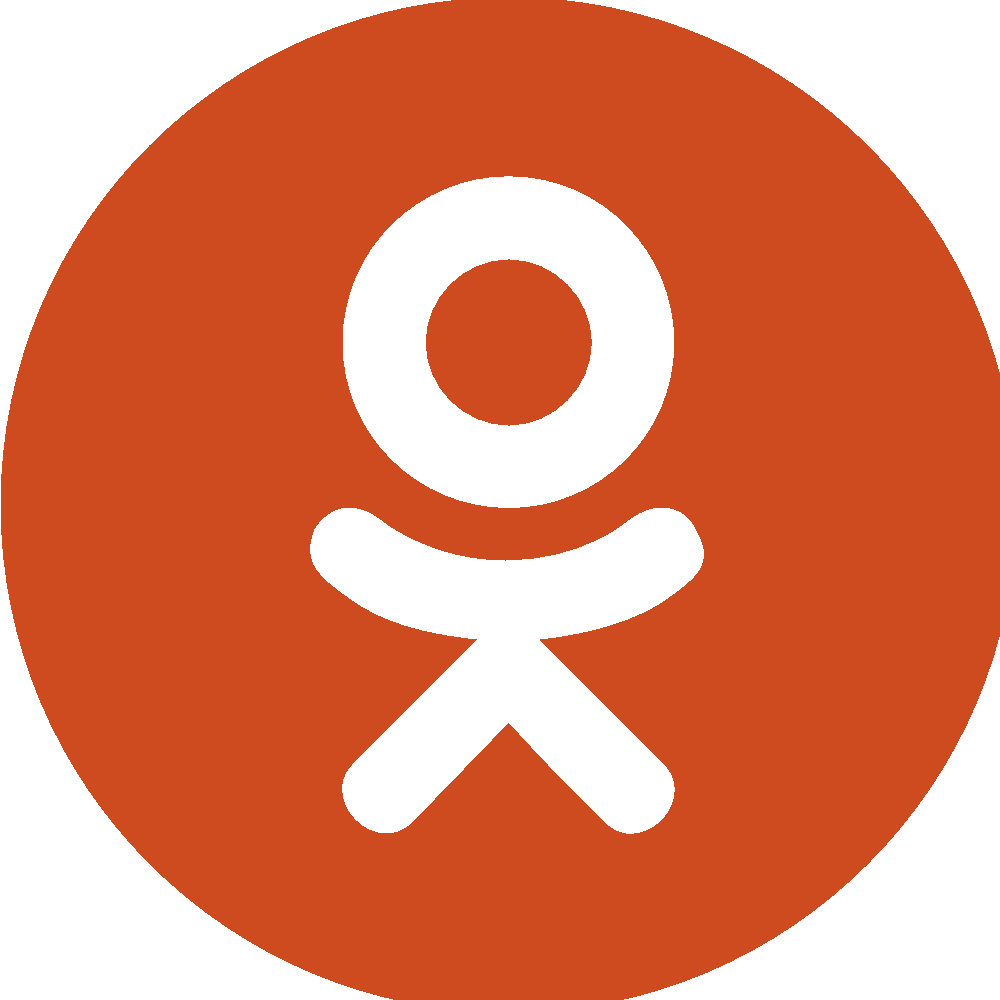 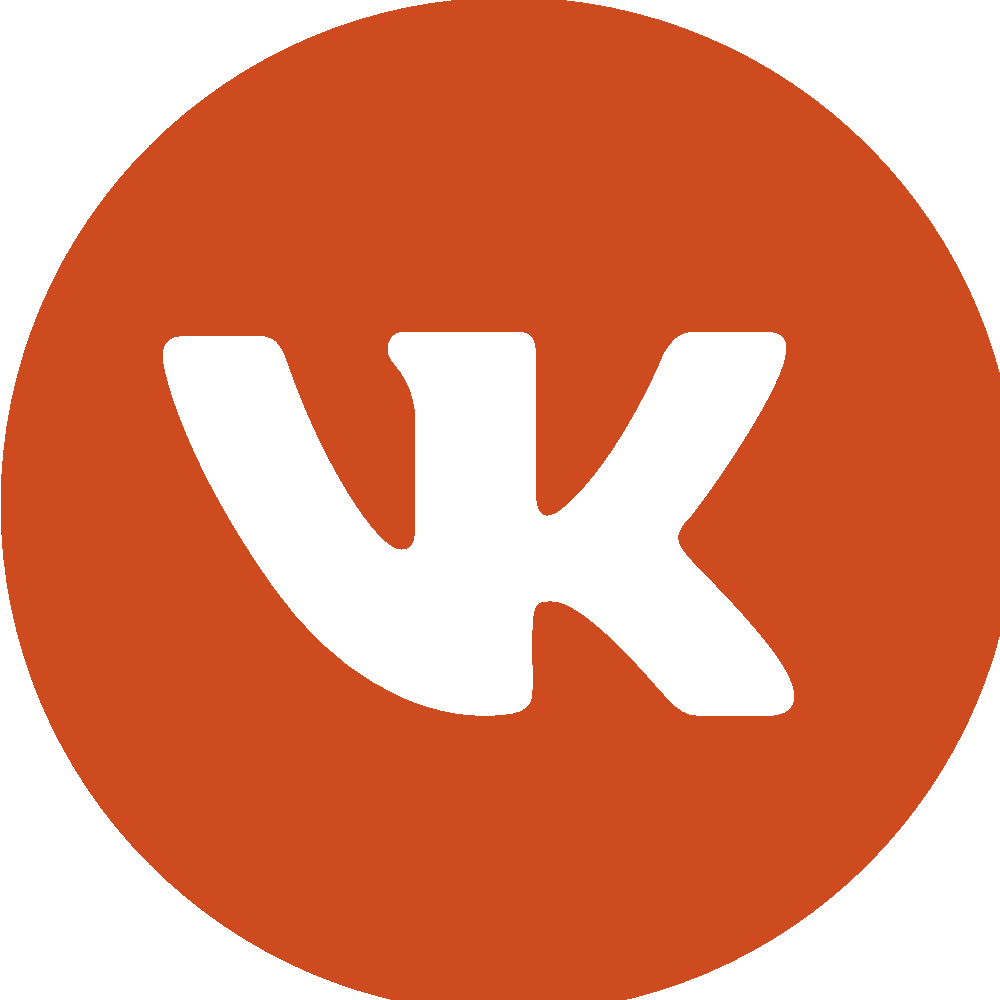 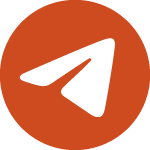 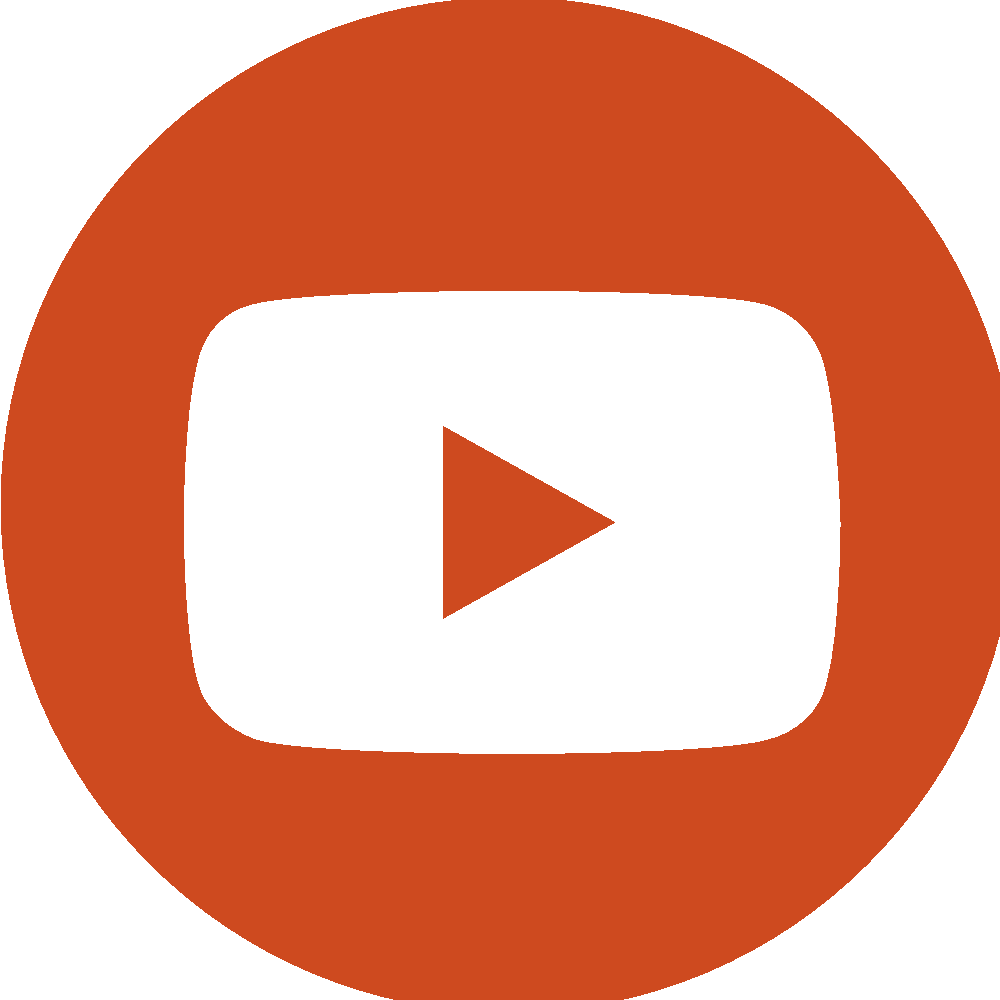